Корпоративное управление
Мировой опыт и
отечественные подходы
Понятие корпоративного управления
Корпоративное управление (corporate governance) пока не имеет общепринятого международного определения
Корпоративное управление не имеет отношения к оперативному (operational management) и тактическому управлению компанией, но расценивается как элемент стратегического управления
Не существует наилучшей формы Корпоративного управления, есть три рекомендованных модели
Модель корпоративного управления конкретной организации зависит от предпочтений и планов владельцев
Корпоративное управление имеет как плюсы, так и минусы
Рассулов В.В.     2015      Укрросметалл
2
Плюсы и минусы корпоративного управления
Корпоративное управление «в плюс»:
обозначает степень зрелости бизнеса;
позволяет перейти к стратегическому управлению;
страхует от злоупотреблений руководителей любого уровня;
позволяет получать капитализацию выше рыночной;
повышает инвестиционную привлекательность;
защищает доходы акционеров
Корпоративное управление «в минус»:
требует соблюдения этических и коммуникационных стандартов;
не повышает конкурентоспособность;
понижает гибкость на рынке;
понижает влияние акционеров на принятие решений
Рассулов В.В.     2015      Укрросметалл
3
Модели корпоративного управления
Континентальная – «немецкая», ориентирована на баланс интересов всех сторон, имеющих отношение к бизнесу (акционеров, менеджмента, банков, инвесторов). Обеспечивает устойчивость бизнеса;
Американская – «фондовая», ориентирована на инвестиционную привлекательность на рынке капитала. Обеспечивает финансовые интересы акционеров;
Японская – «модель сплоченности», ориентирована на солидарную деловую активность внутри корпорации. Обеспечивает единство следования корпоративным целям;
Постсоветского пространства – «удержания собственности», ориентирована на сохранение контроля собственника. Обеспечивает инвестиционную непривлекательность, пониженное качество принятия решений при общей ориентации бизнес-процессов на контроль
Рассулов В.В.     2015      Укрросметалл
4
Принципы корпоративного управления
Континентальная модель – «Принципы корпоративного управления» (1999 – 2002г.г.)
Разработаны Организацией экономического сотрудничества и развития при участии МВФ, Всемирного банка, BIS (Банка Международных Расчетов). Носят рекомендательный характер. Мониторинг корпоративного управления в различных странах на основе «Принципов корпоративного управления» положен в основу Отчетов Всемирного Банка и МВФ о соблюдении стандартов и кодексов (ROSC);
Американская модель – «Закон Сарбейнса - Оксли» (SOX, 2002г.)
Принят как реакция на общественный резонанс от потерь акционеров (скандалы «WorldCom», «Enron», «Adelphia», «Xerox» и др. на общую сумму 35 млрд. долларов), связанных с неудовлетворительным управлением корпорациями. Охватывает диапазон от этических вопросов до финансовых стандартов, определяет оргструктуру и функции органов управления;
В части организации аудита (SOX404) – положения узаконены Федеральной службой по финансовым рынкам (ФСФР России, ныне – Финансовая служба Банка России);
Меморандум о степени следования положениям Закона Сарбейнса-Оксли – фактический стандарт при подготовке к IPO.
Рассулов В.В.     2015      Укрросметалл
5
Цена корпоративного управления
Влияние качества корпоративного управления на стоимость организации учитывается рейтинговыми агентствами в виде премии владельцам акций, используемой при вычислении ставки дисконтирования по сравнению с другими инструментами, например, облигациями.
Эта премия отражает риски владельца акций. Чем выше данная премия, тем, при прочих равных условиях, хуже качество корпоративного управления, которое данной премией компенсируется.
Рассулов В.В.     2015      Укрросметалл
6
Недостатки корпоративного управления в РФ по результатам кризиса 2008 года
Исследование Национального совета по корпоративному управлению РФ
Давайте разберёмся…
Рассулов В.В.     2015      Укрросметалл
7
Отсутствие понимания «оценки рисков» в отечественном корпоративном управлении
Высоцкая Ольга «Hard и soft корпоративного управления»:
«Отечественные бизнесмены выросли с ощущением и пониманием того, что риск - это не негативное событие, которое происходит в результате их действий и влияет на достижение проставленных ими целей или решение задач, а отрицательный результат, который они получили из-за чего-то внешнего.
Наш управленец, как правило, не связывает риск со своими действиями. А на самом деле именно он рождает риски. Поэтому он должен хорошо понимать методы, которые он использует при управлении рисками, если хочет эффективно решать свои задачи и достигать поставленных целей.»
Даже в крупных корпорациях СНГ система управления рисками обычно отсутствует. Решаем проблемы по мере их поступления…
Рассулов В.В.     2015      Укрросметалл
8
Совет директоров / Наблюдательный совет и его стратегическая роль
К компетенции совета директоров относится «определение приоритетных направлений деятельности общества» (ст. 65 закона «Об акционерных обществах» РФ);
«Совет директоров определяет стратегию развития общества» (Кодекс корпоративного поведения ФСФР);
«Совет директоров должен… оценивать и направлять корпоративную стратегию» (OECD, принципы корпоративного управления);
«Совет должен устанавливать стратегические цели компании» (Кодекс корпоративного управления, Великобритания, FSA);
«Правление согласовывает с Наблюдательным советом стратегическое направление развития общества» (Кодекс корпоративного управления, Германия)
Рассулов В.В.     2015      Укрросметалл
9
По материалам исследования Ассоциации Независимых директоров «Корпоративное управление и работа совета директоров в российских компаниях», 2008г.
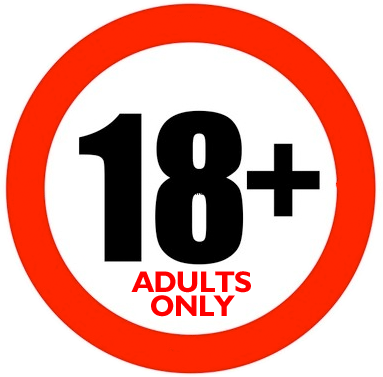 Путь к корпоративному управлению
Инициатива владельцев
Система, стратегия, стандартизация, прозрачность, фидуциарность
Максимум предпринимательства, проблема «двух солнц», игра «в шефа», конечность бизнеса
Харизматичный собственник
Совет директоров
«Нужна личность, но без культа»
Ищем СуперТОПа,
очень дорого…
ТОПы:
«Когда акционеры дадут стратегию?»
Акционеры: 
«Эти ТОПы нам стратегию не напишут»
Без руля и парусов
Генеральный стратег
Инициатива менеджмента
Два решения – оба правильные, но есть нюанс…
Рассулов В.В.     2015      Укрросметалл
10
Словарик: «фидуциарность»
fiducia – доверие (латинский язык)
fiduciary duty (английский язык)
Фидуциарные обязанности СД подразумевают:
обязанность соблюдения лояльности (duty of loyalty), т.е. обязанность ставить интересы доверителя или вверенного дела выше собственных;
обязанность действовать заботливо (duty of care), т.е. обязанность распоряжаться вверенным имуществом таким образом, как будто бы оно было собственностью фидуциара;
конфликтная осмотрительность (conflict diligence, conflict-free)– менеджер, решающий конфликтную (рисковую) ситуацию с помощью конфликта, увеличивает риски, что неприемлемо
Рассулов В.В.     2015      Укрросметалл
11
Покажите мне Вашу структуру…
По материалам SOX2002 и OCЭР
Совет Акционеров
Обязательные комитеты
Председатель Совета директоров
По назначениям и вознаграждениям
По стратегии
По аудиту и финансам
Совет директоров
Независимые директора
Независимые директора
Факультативные комитеты
Председатель Правления
По этике и внутреннему контролю
По оргразвитию
По управлению
По инвестициям
Правление
НАШИ ЗАДАЧИ…
Службы
Функциональные комплексы
Предприятия, базовые активы
Развивающиеся активы
Ключевые фигуры – независимые директора,  инструменты - комитеты
Рассулов В.В.     2015      Укрросметалл
12
Основатель Intel Энди Гроув,«Fortune», 23 августа 2004 г
«Функция Совета директоров - сделать так, чтобы успех компании длился дольше, чем полномочия любого CEO, чем наличие любых благоприятных возможностей на рынке и чем любой продуктовый цикл»
Рассулов В.В.     2015      Укрросметалл
13
Классика и отечественный компромисс
Не более двух десятков компаний СНГ выполнили в полном объеме требования SOX2002 по функциональному составу Совета директоров (только независимые директора);
Самая мелкая из компаний СНГ «стандарта SOX2002» имеет численность 132тыс. сотрудников;
Оценочная стоимость каждой компании первой десятки SOX2002 колеблется от 365 до 1650млн. долларов США;
Большинство компаний, строящих КУ в СНГ, используют соотношение в составе СД «привлеченные директора»/«независимые директора» в диапазоне от 50/50 до 40/60;
Независимый директор – профессия для специалиста уровня «эксперт» (США и ЕС), в РФ – член Ассоциации (добровольно), в Украине - …
Рассулов В.В.     2015      Укрросметалл
14
Déjà vu… (уже виденное)
Заседание НС от 14.12.2014 года:
Презентация «Концепция организационной структуры дивизиона «Машиностроения» (Рассулов В.В., Татусько А.С. )
Заседание НС от 31.01.2015 года:
Презентация «Оргразвитие или куда идем?» (Мартынова Н.А.);
Презентация «Стратегия и консолидированные функции» (Рассулов В.В.)
Реально:
Создана Дирекция по организационному развитию;
Найден и принят 1 обученный сотрудник;
Картирован 1 критический бизнес-процесс (23-31.03.2015г.), выявлены многочисленные причины потерь и сплошные конфликты интересов…
Рассулов В.В.     2015      Укрросметалл
15
Выводы:
Мы точно куда-нибудь идем?
Мы знаем, куда мы идем?
Мы знаем, зачем мы отправились в путь?

ЧТО НАМ МЕШАЕТ?

Пора поговорить откровенно и…
Пора принимать решения
Рассулов В.В.     2015      Укрросметалл
16